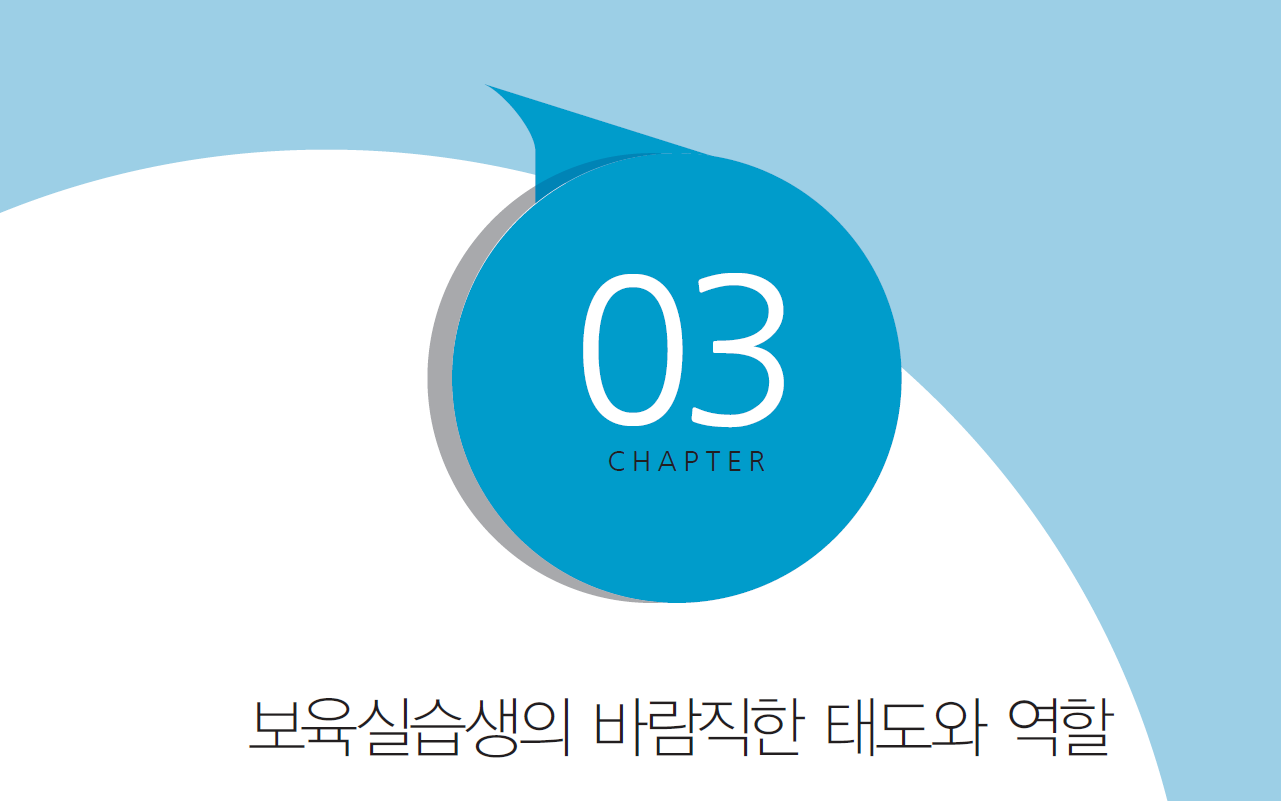 1
보육실습생의 태도
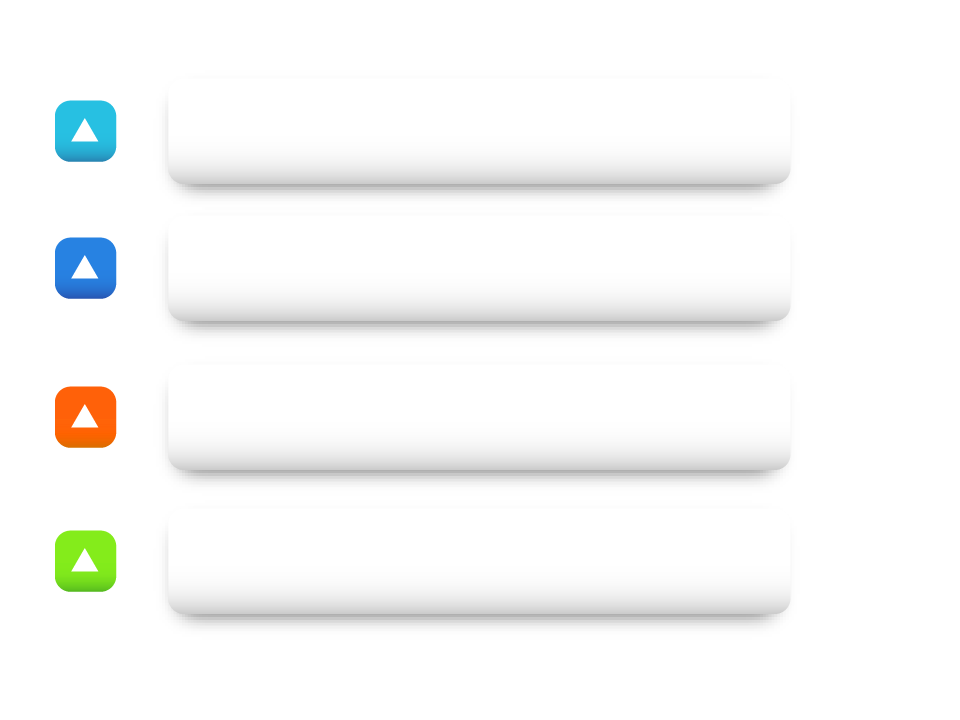 1) 일반적 태도
(1) 기관에 대한 태도
보육실습 오리엔테이션에 반드시 참석해야 하며 참여하는 회의나 활동시간을 잘 지켜야함

실습기관의 제반 규정을 준수하며 실습기관의 운영방침에 적극적으로 협력하는 태도를 갖음

실습기관의 교직원에게 배우는 자로서의 태도를 갖춤

기관에서 만나는 모든 사람에게 인사를 하며 예의를 지킴

보육실습생들 상호간에도 반드시 경어를 쓰고 “원장님” “선생님” 칭호를 사용함

의사소통 시 반드시 절차를 거침
1
보육실습생의 태도
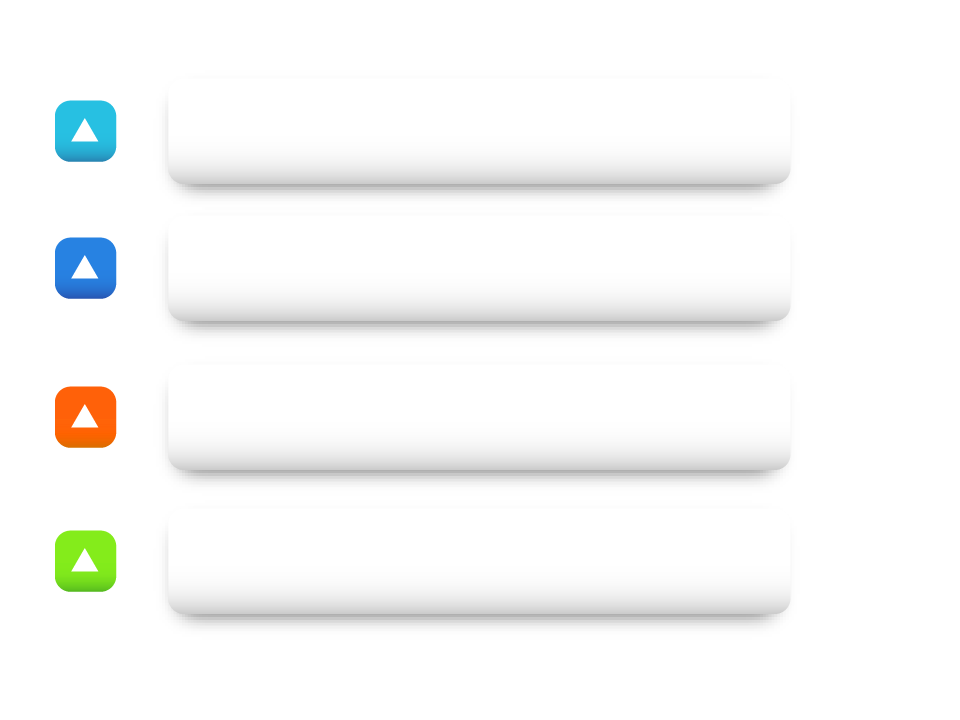 1) 일반적 태도
(1) 기관에 대한 태도
원장 및 지도교사와 대화할 경우 메모를 준비하여 업무수행에 있어 차질이 없도록함

실습기관의 시설, 부품 등을 사용하고자 할 경우 반드시 허락을 구하고, 사용 후 정확하게 반환하도록 함

실습기관의 각종 서류는 사전 승인을 받고 봄

보육시설의 기밀, 지도교사, 원장의 사적인 내용, 원아와 가정에 대한 비밀 사항은 꼭 지키도록함

보육시설 내의 환기를 시켜 교수-학습활동을 위한 사전 준비를 하도록함
1
보육실습생의 태도
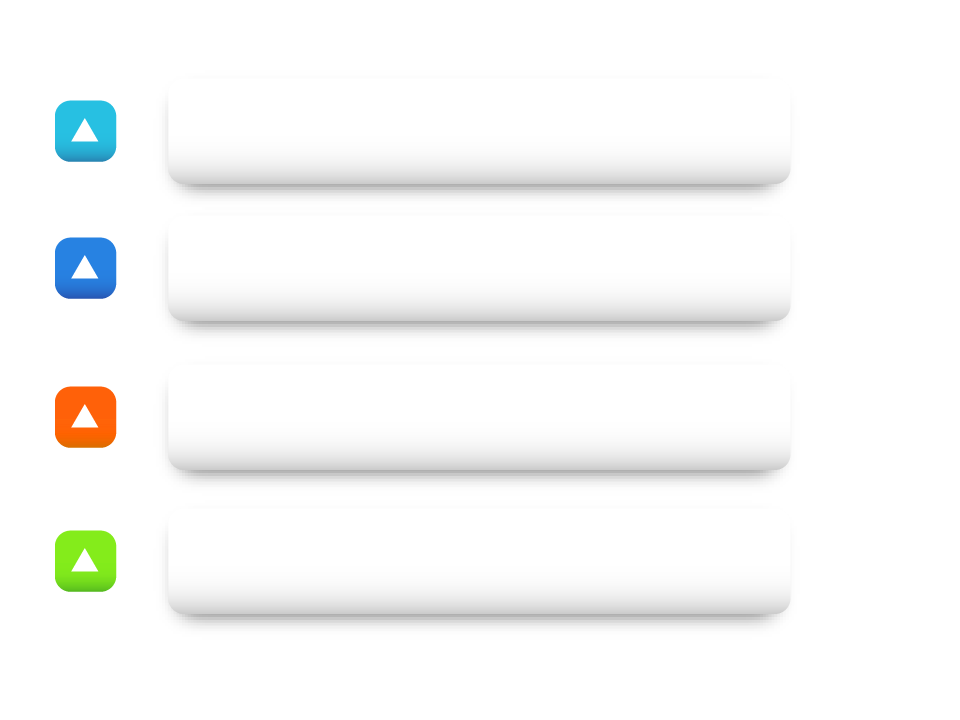 1) 일반적 태도
(1) 기관에 대한 태도
어떤 경우에서든 실습교사는 영․유아에게 체벌을 가해서는 안됨 

영․유아를 편애하지 않으며 그들의 눈높이에 맞추어 긍정적 상호작용함

기관에서 제공해준 제작 자료는 실습 종료 시에 제출함
1
보육실습생의 태도
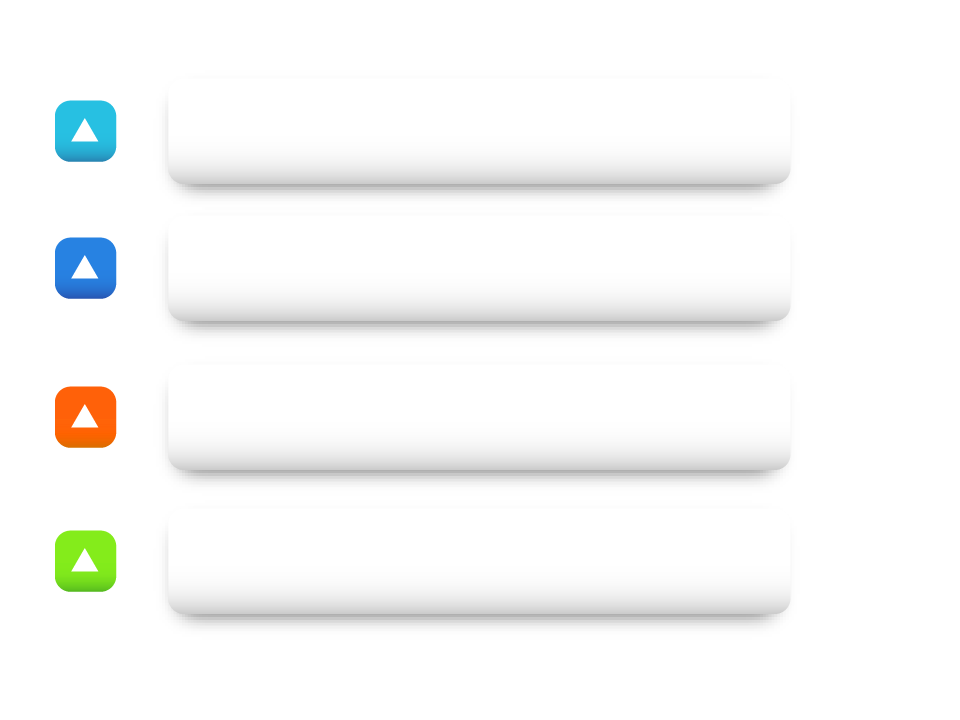 1) 일반적 태도
(2) 개인적 태도
출근시간을 엄수하고 출근부에 날인 함 

무단결근, 조퇴, 외출, 지각을 해서는 안 되며 불가피한 경우 사전에 지도교사에게 허락을 구함

실습기관의 활동계획에 맞춰 수업준비 등에 최선을 다함

수업활동과 관련된 자료들은 실습생 스스로 준비함

수업 참관 시 수업에 방해되지 않도록 행동을 주의함

수업 참관 시 잡무를 보거나 관찰에 태만하지 않는함
1
보육실습생의 태도
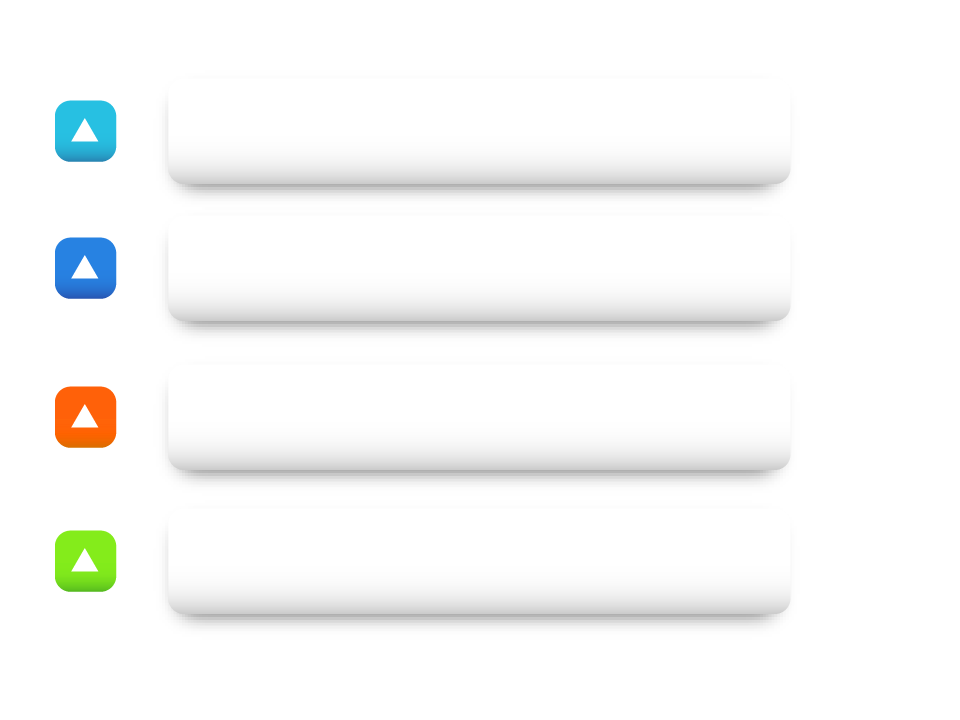 1) 일반적 태도
(2) 개인적 태도
영․유아의 행동관찰 기록을 위한 메모지는 일정한 장소나 호주머니에 보관 사용함

언어, 태도, 복장은 기능적이고 교사로서의 본이 되어야 함

핸드폰은 수업 중에 몸에 지니고 있지 않는함

이름표는 항상 달고 다님

보육실습일지는 매일 기록하고 지도교사에게 검안을 받야함

퇴근 시에는 지도교사의 승낙을 받아 인사를 마치고 퇴근함
1
보육실습생의 태도
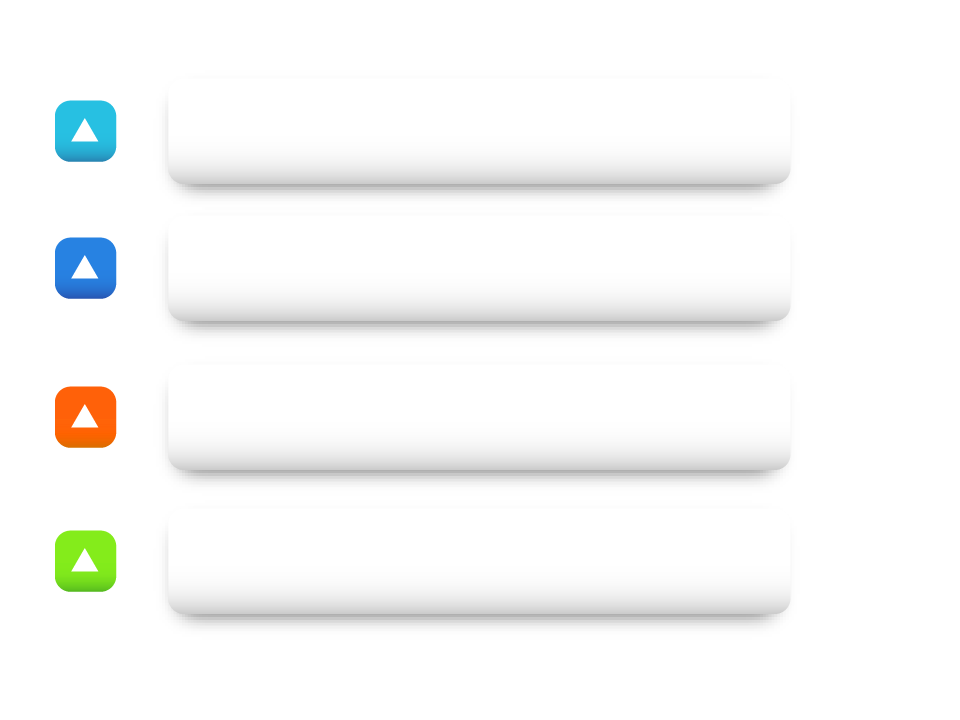 2) 학습자와 예비보육교사로서의 태도
(1) 학습자의 태도
보육실습생은 학습자로서 예비교사로서 바람직한 학습태도를 확립하도록 해야함
실습생은 보육환경이 어떻게 준비되어 있는지 관찰하고 보육일과의 모든 업무에 열정을 가지고 능동적으로 활동에 적극적 참여
관찰에서는 영유아들의 개인차를 존중한 상호작용을 통하여 학습자로서 역할을 수행해야 함
학습자로서 영역별 보육활동계획안을 스스로 작성하고 실천할 수 있는 역량을 함양하도록 함
영유아들과는 친밀한 관계를 형성하여 하루일과와 일상생활에 참여하는데 최선을 다해야함
보육활동에 대한 실습담당지도교사와는 존중하는 선배교사로서 예를 다하도록 해야함
1
보육실습생의 태도
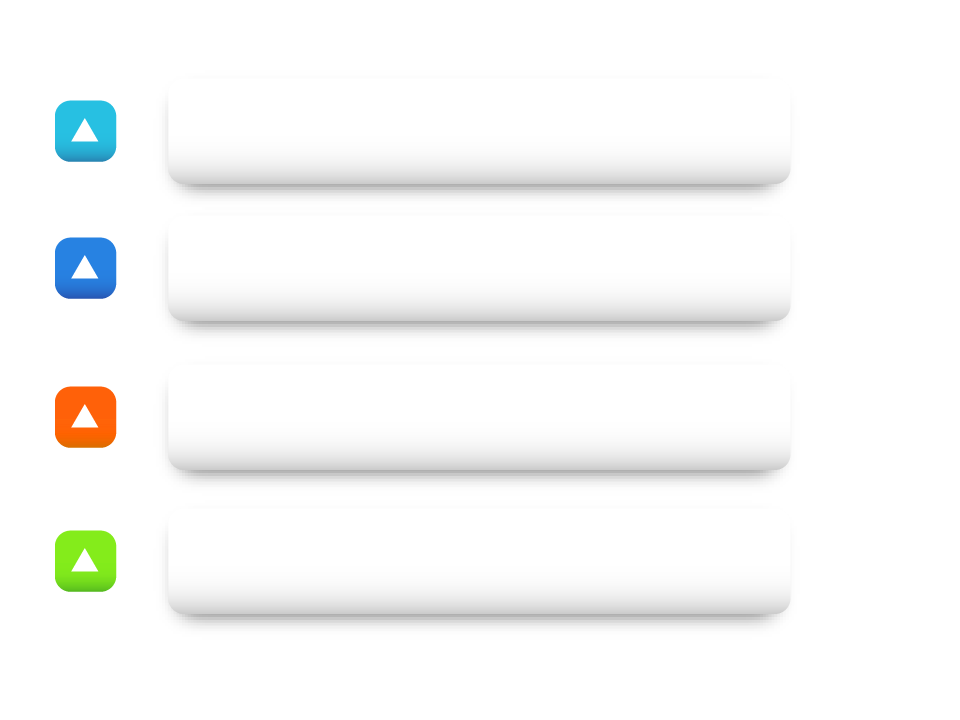 2) 학습자와 예비보육교사로서의 태도
(2) 예비 보육교사로서 태도
예비교사로서 모든 것을 배우는 입장으로 임해야 함

보육교사가 되기 위한 준비를 위해역할 수행 능력을 갖추는데 최선을 다 해야함

지도교사에게 불평과 불만 자신이 처한 환경에 대한 불만이나 어린이집에서 알게 된 기본적인 비밀에 대해 발설을 하지 않아야 함

선배교사나 기관장에 대한 예의를 지켜야 함
2
보육실습의 역할
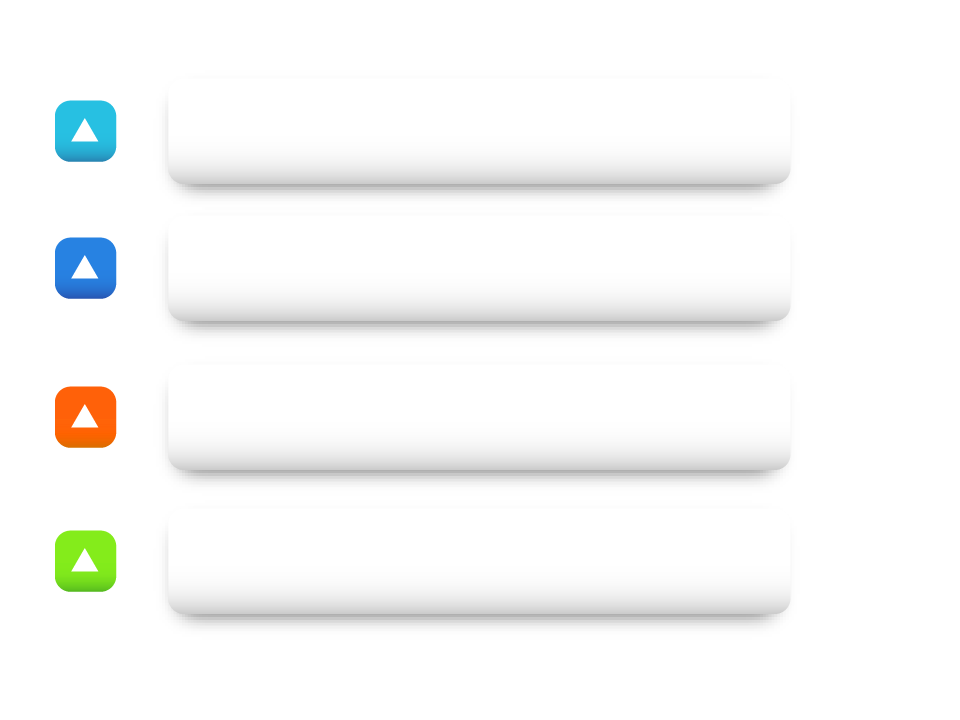 1) 보조자의 역할
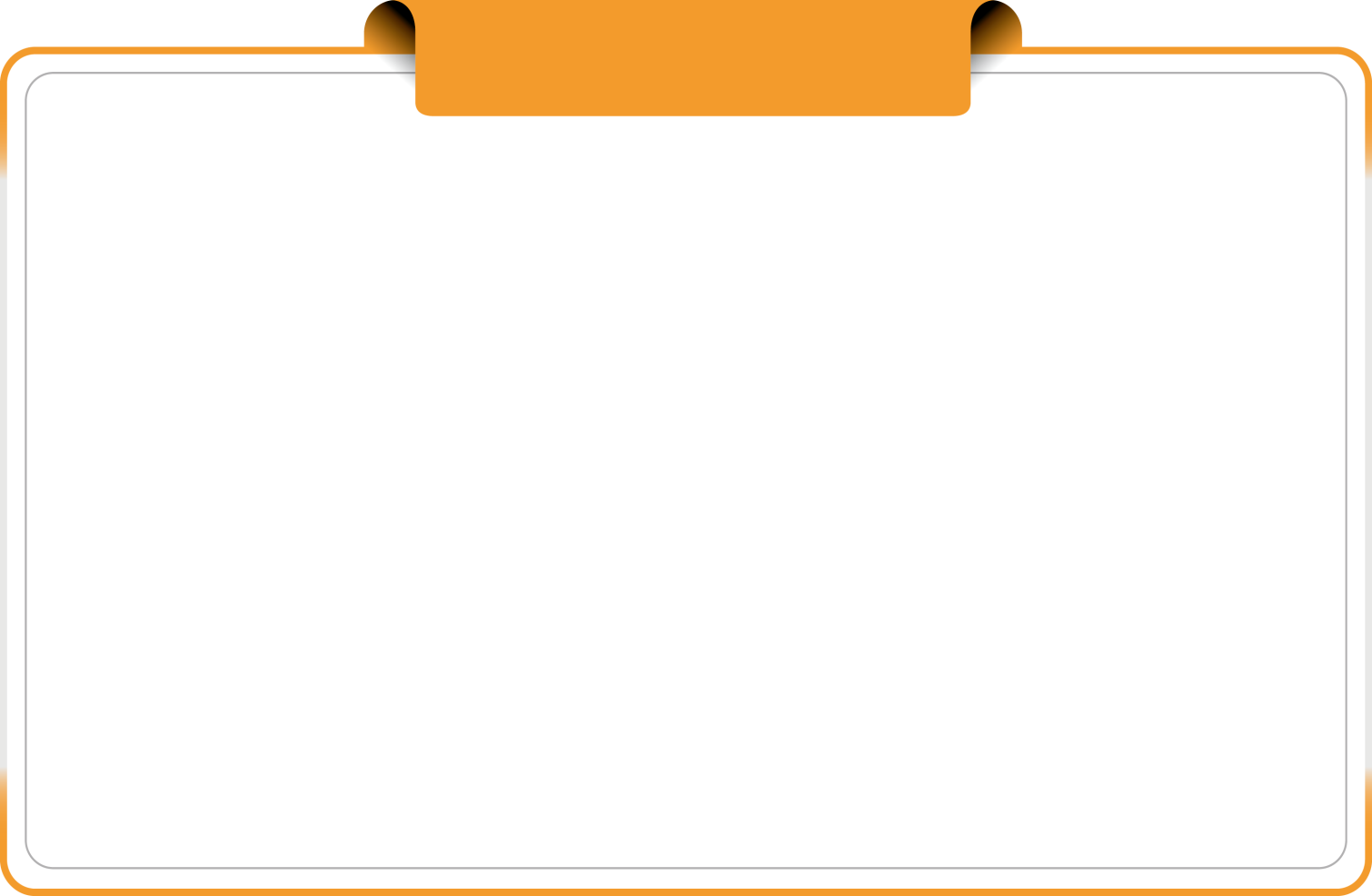 보육활동 진행 보조

보육활동자료 제작 보조

보육실 환경구성 보조

청소 및 기타 잡무 보조

기관행사 보조
2
보육실습의 역할
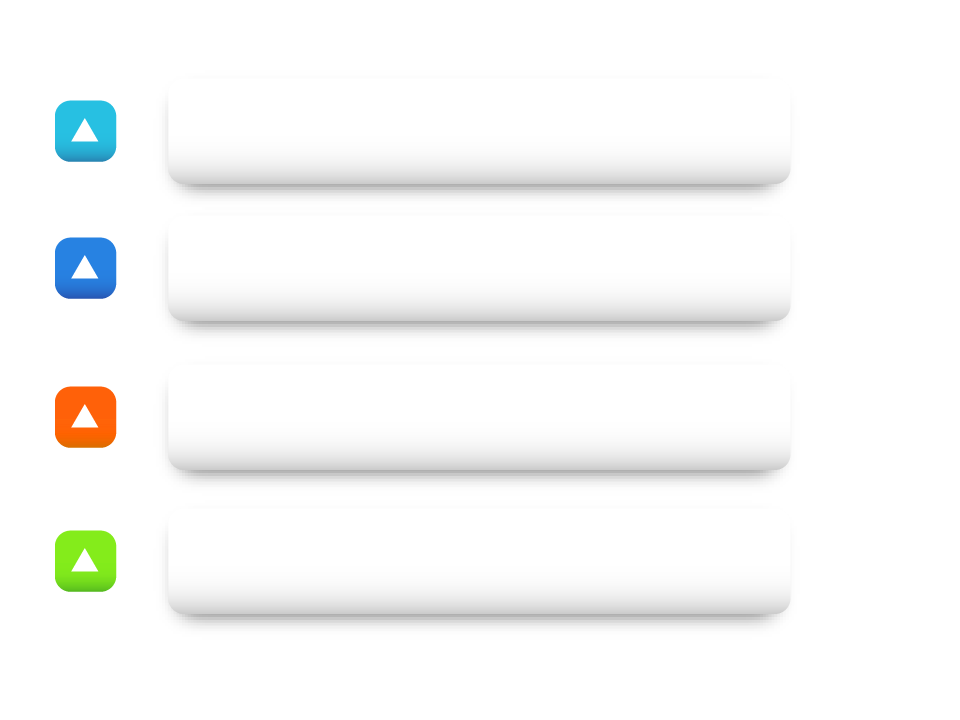 2) 상호작용자의 역할
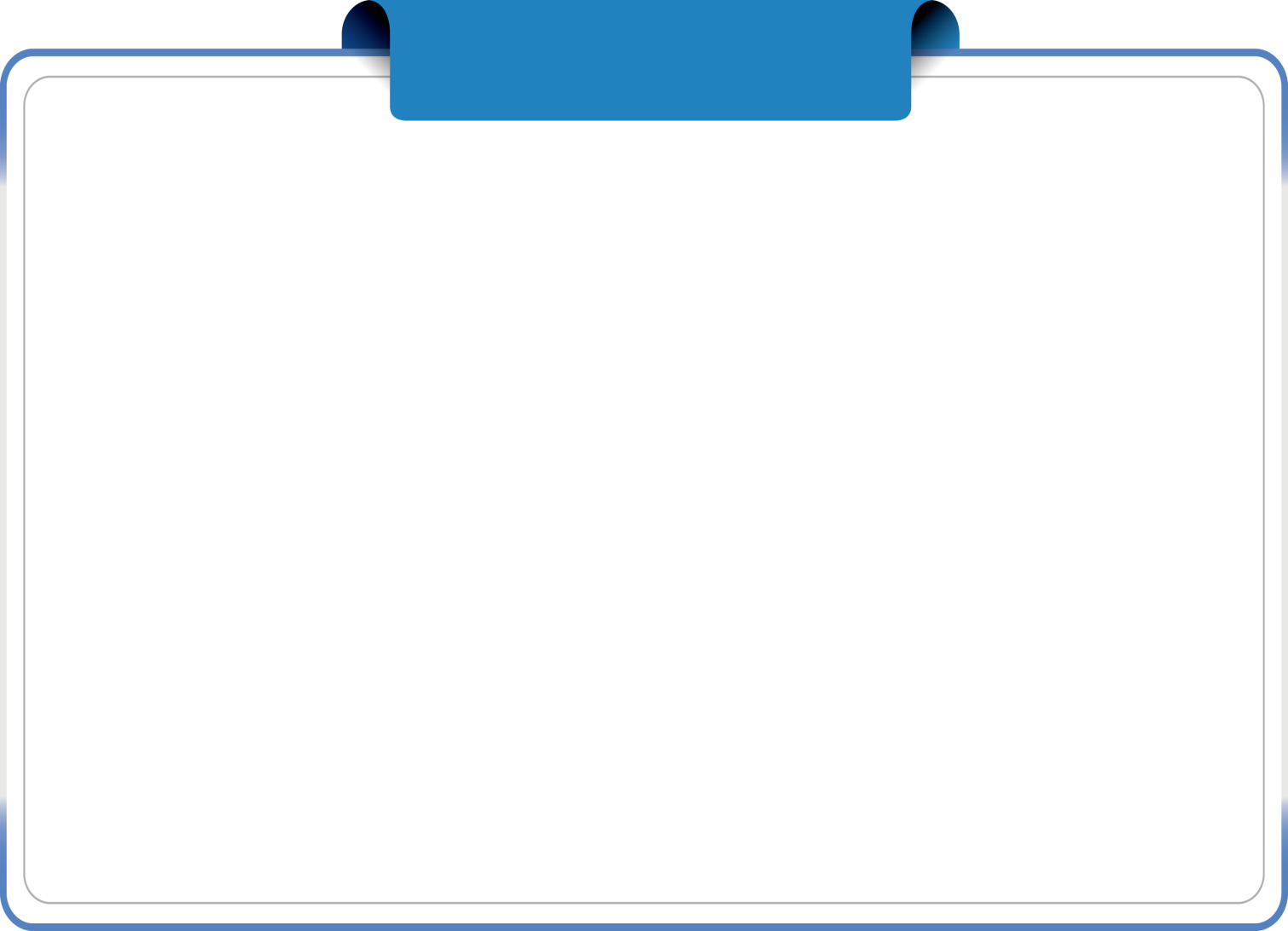 개인차를 존중하며 개별성 인정하기

영유아의 안전과 편안함을 제공해주기

영유아의 관심과 욕구에 적극 반응하기

영유아의 정서 파악하기

영유아에게 애정 표현하기

영유아의 행동 격려 및 지지해주기

영유아 행동 민감하게 관찰하기
2
보육실습의 역할
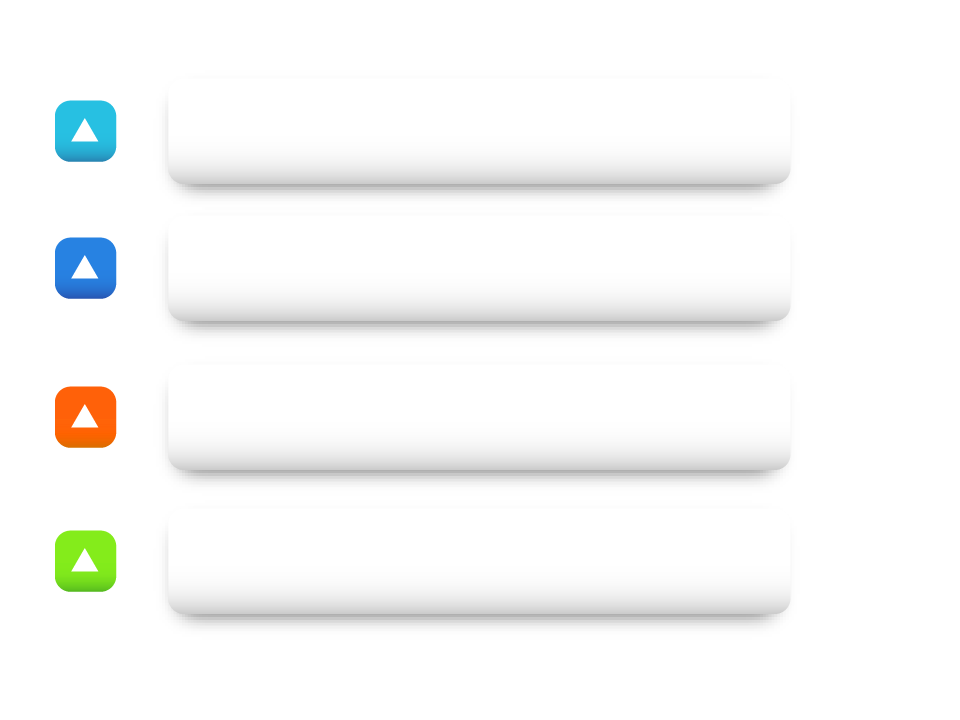 3) 관찰자의 역할
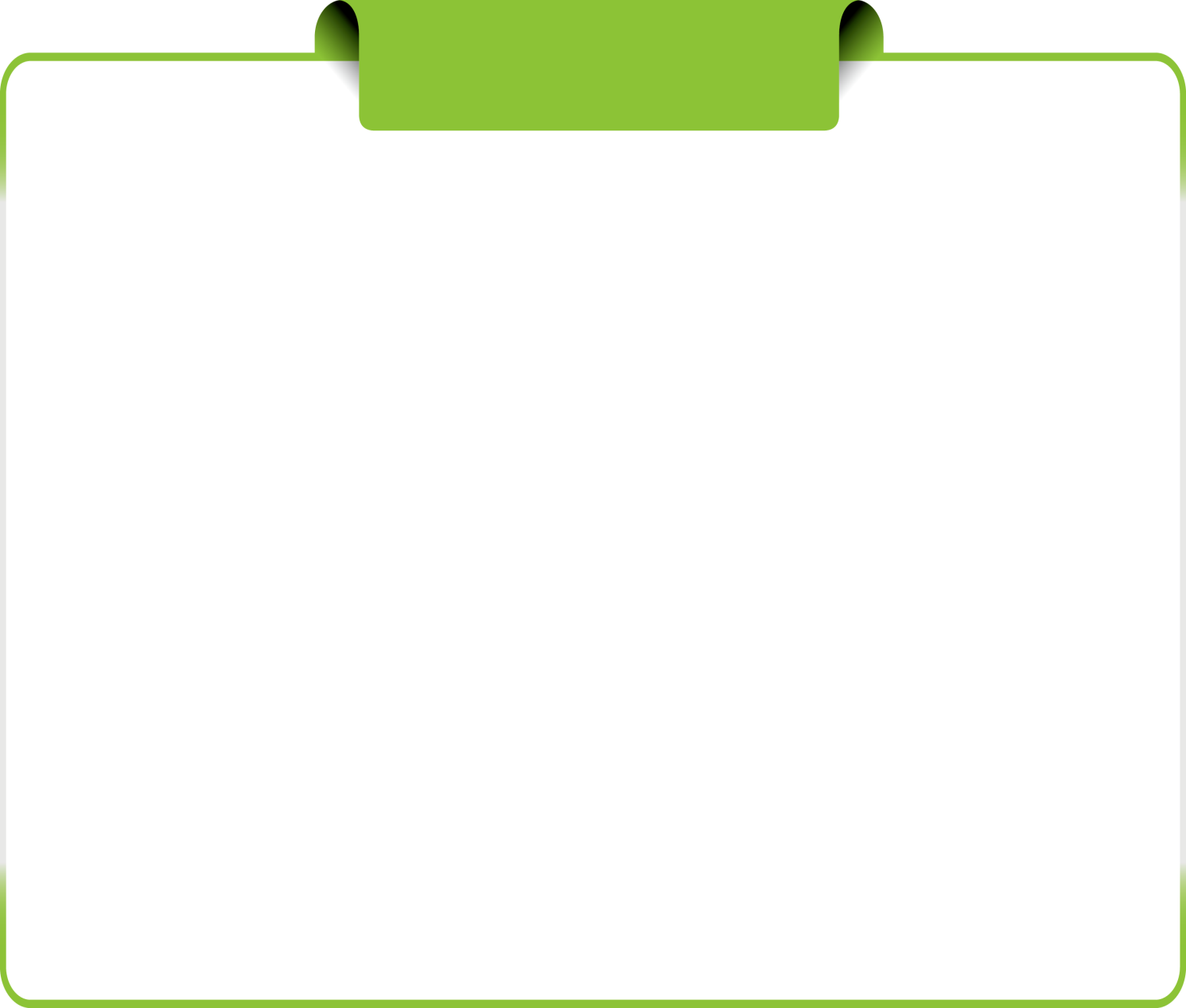 실습기관의 하루일과 운영 관찰
지도교사의 태도 관찰
영유아의 학습 및 활동에 대한 태도 관찰
영유아의 놀이 행동 특성 관찰
영유아의 발달 특성 관찰
영유아간의 상호작용 관찰
교재교구 제작 및 사용방법 관찰
교사와 학부모와의 상호작용 관찰
실습기관의 다양한 프로그램 관찰
교직원들의 문화 관찰
실습기관의 환경 구성 관찰
2
보육실습의 역할
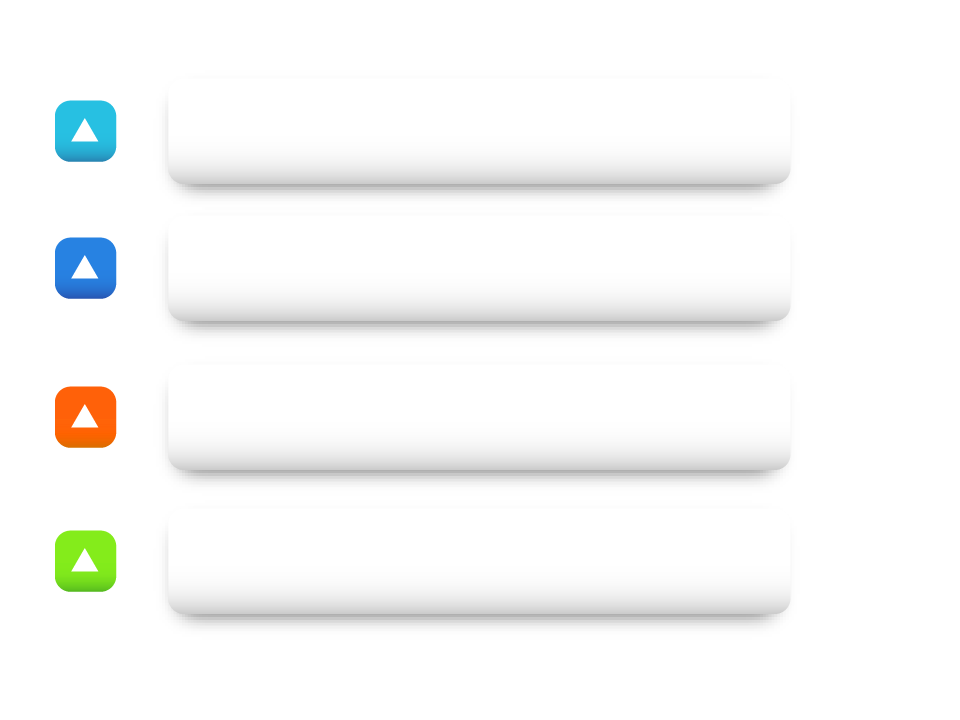 4) 교수자로서의 역할
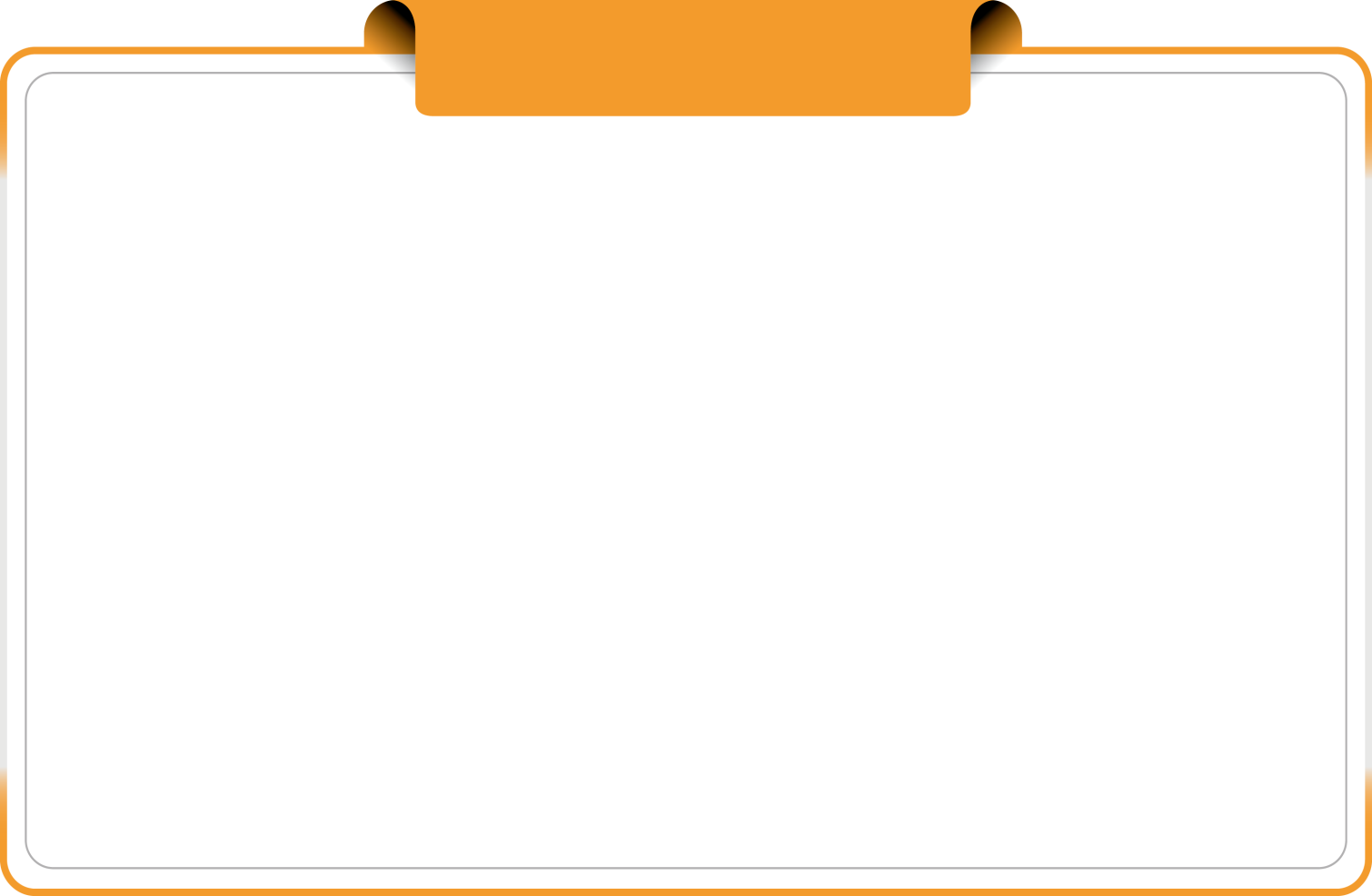 보육실습 일지 작성하기

이론적 지식 교수활동에 적용하기

부분수업, 연결수업, 종일수업 계획안 작성하기

부분수업, 연결수업, 종일수업 실행 및 평가하기

자기 반성적 사고하기

보육실 환경구성하기
3
보육실습생의 자질
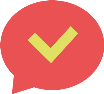 보육실습생의 자질을 살펴보면 다음과 같다.
첫째, 보육실습생은 영유아를 마음으로 사랑하고 영혼으로 소통하는 교사의 자질을 가지고 있어야 함

둘째, 보육실습생은 영유아들과 하루 종일 신체적 접촉을 함으로서 건강한 신체적 정신적 사고를 가지고 영유아들을 보육할 수 있어야 함

셋째, 보육실습생은 영유아와 보육교직원들과 더불어 생활하는 사람으로서 원만한 성격과 긍정적 사고로 협동하는 태도를 가지고 실천할 줄 알아야 함

넷째, 보육실습생은 가정과 지역사회와의 연계활동을 위한 협력자로서 미래를 준비하는 안목을 가지고 있어야 함

다섯째, 보육실습생은 영유아들의 개인차를 존중하며 영유아들의 잠재적 능력을 발견하고 인정 할 줄 알아야 함

여섯째, 보육실습생은 자신의 발전과 보육의 발전을 위해 항상 노력하고   연구하는 자세를 가지고 있어야 함
4
보육실습생에 대한 전문적 지원
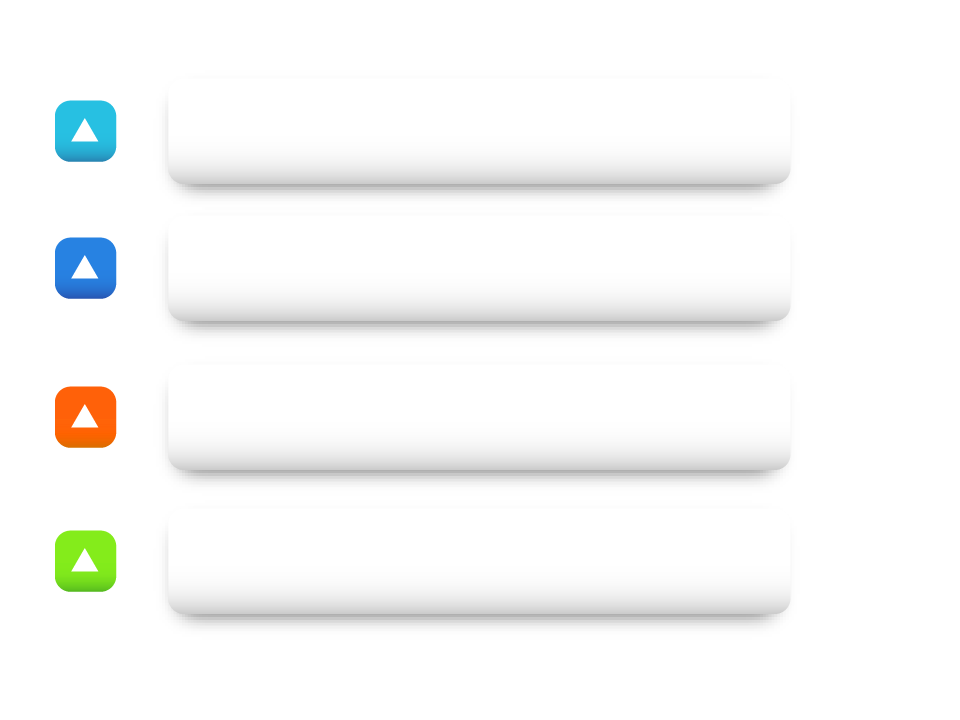 1) 지도교사의 전문적 지원
첫째, 실습생의 인성함양 및 연구자로서의 역할

둘째, 실습안내자 및 정보제공자로서의 역할

셋째, 교수조직 운영 전문가로서의 역할

넷째, 실습평가 및 실무가이드 로서의 역할

다섯째, 실습 지도자 및 감독자로서의 역할 

여섯째, 감정소통 지원자 및 상담자로서의 역할
4
보육실습생에 대한 전문적 지원
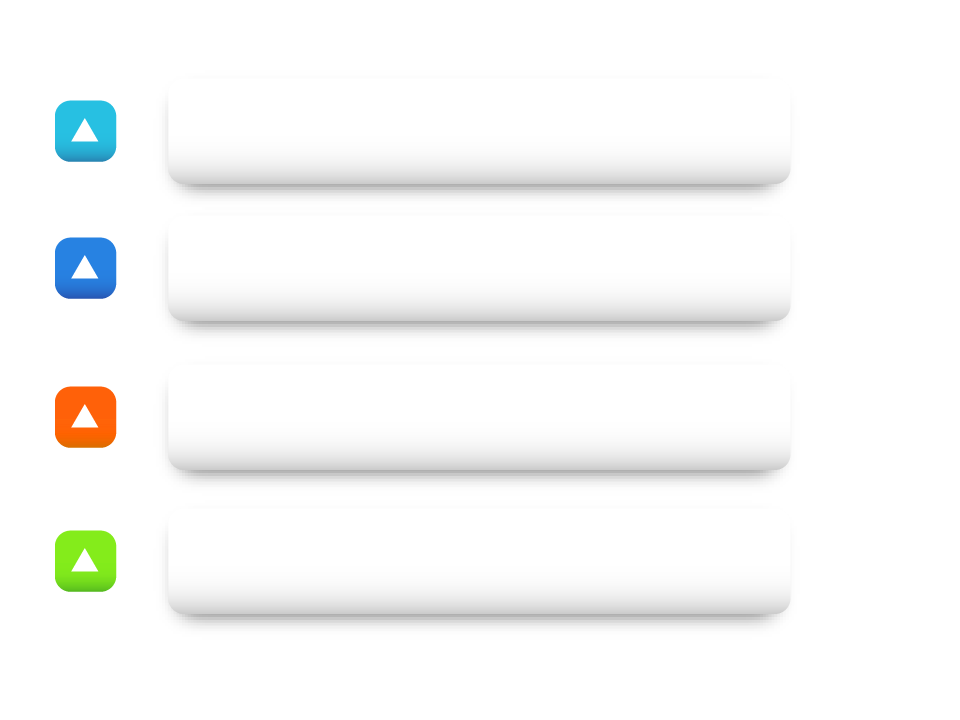 2) 지도교사의 정서적 지원
첫째, 보육실습생의 긍정적 사고를 촉진해주고 장점을 먼저 바라보며 칭찬을 아끼지 않음

둘째, 서로 같은 동반자로서의 자세를 갖을 수 있도록 서로 존중하며 애정을 갖도록 함

셋째, 보육실습생과의 신뢰감 있는 관계를 형성하며 서로에 대한 비밀은 지켜주고 유지하도록 함

넷째, 보육실습생과는 친밀감을 가지고 영유아들의 활동에 협력하는 자세로 참여하고 새로운 계획은 함께 하도록 함

다섯째, 지도교사는 보육실습생에게 실습관련 스트레스를 최대한 줄여주도록 하며 긍정적인 관계형성으로 소통 할 수 있도록 함
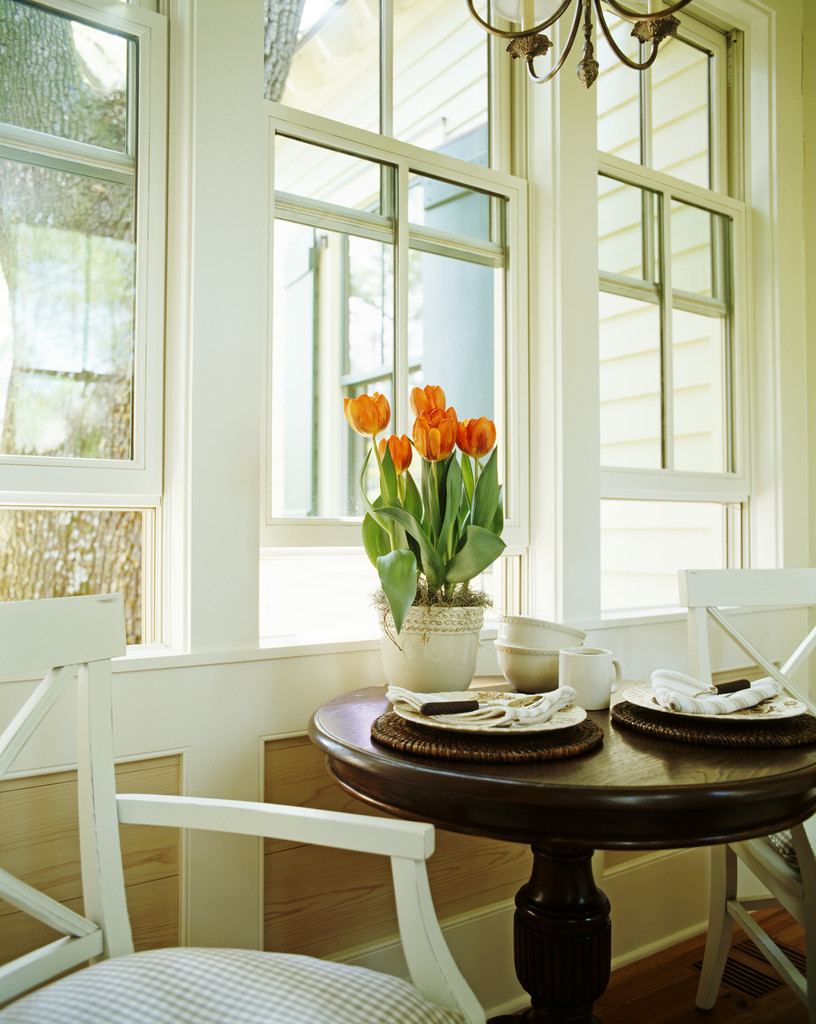 제 3장 End!! *^^*